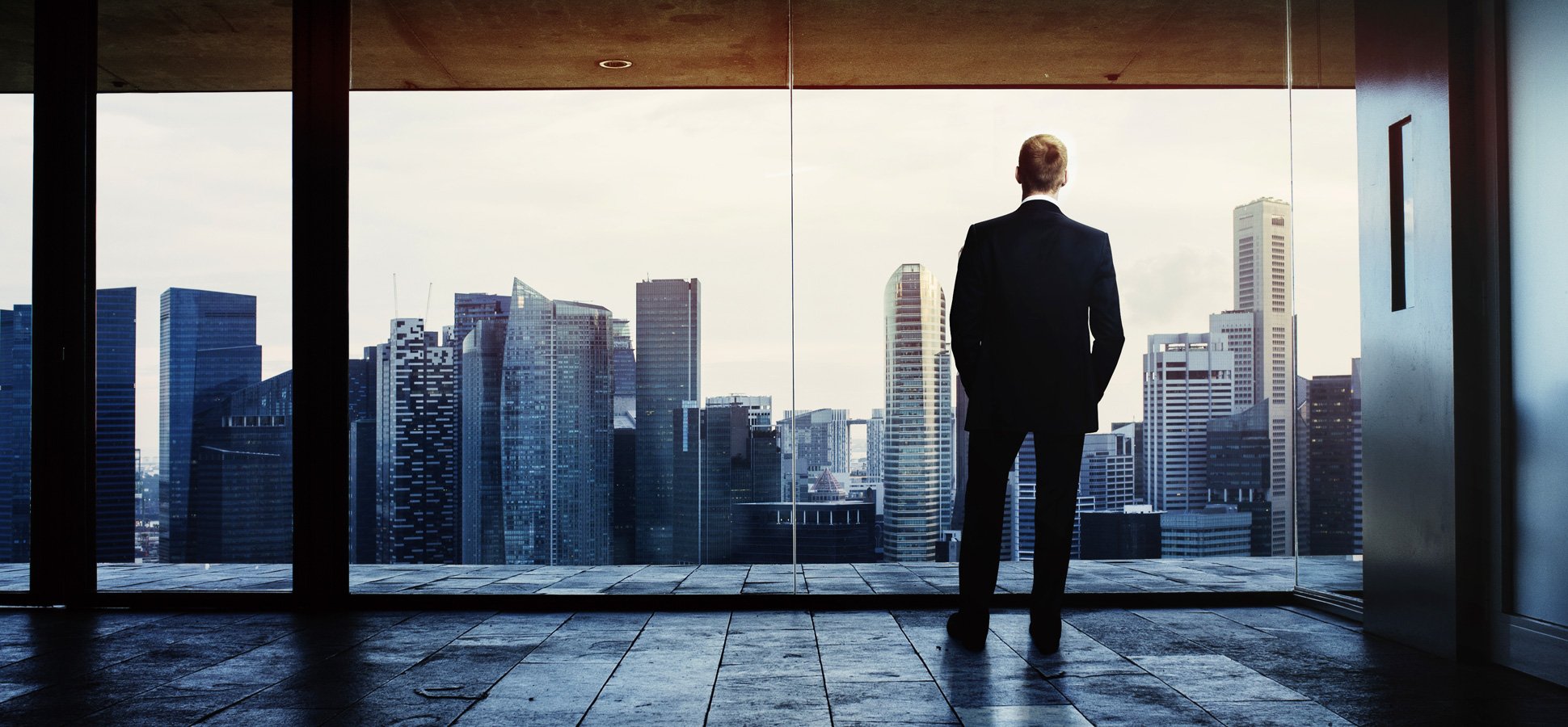 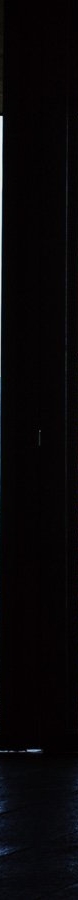 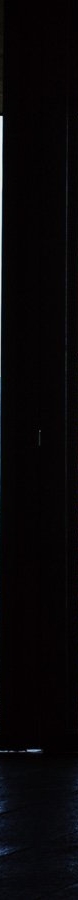 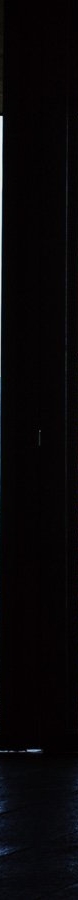 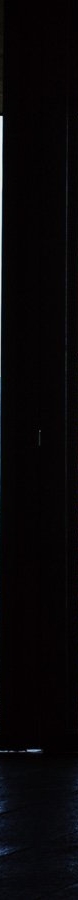 Business leaders in the age of AI



AI Pulse campaign (EMEA, US)
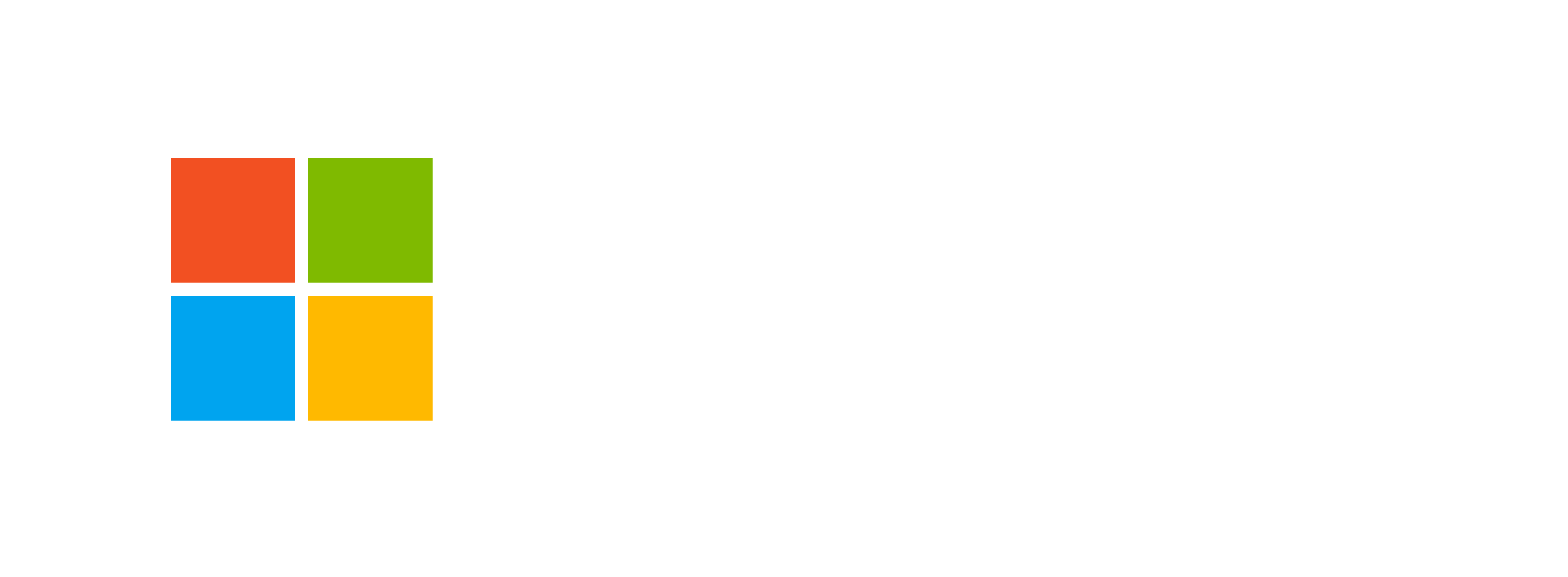 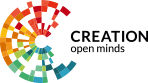 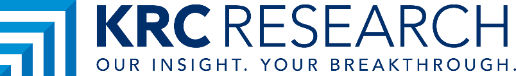 Sample: Random online sample of 800 business leaders (director level +).

Field time: January 18th – 27th 2019.

Markets*:
France
Germany
Italy
Netherlands
Russia
Switzerland
UK
USA
Research methodology
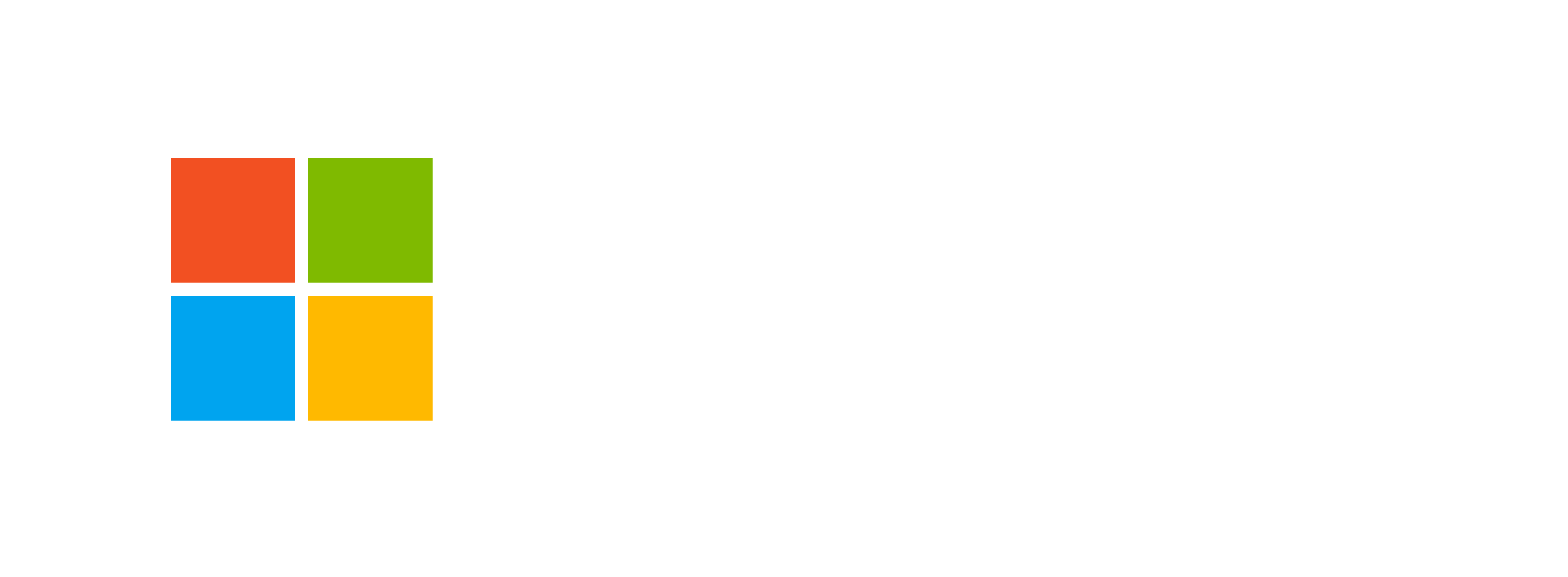 © 2018 Creation. All rights reserved.
AI deployment & business growth linked
High-growth companies – defined as those seeing double digital growth – are more than twice as likely to be using AI when compared to single-digit growth companies: 
40.6% of high-growth companies are actively implementing AI  
18.5% of lower-growth companies are actively implementing AI
AI & Business Impact
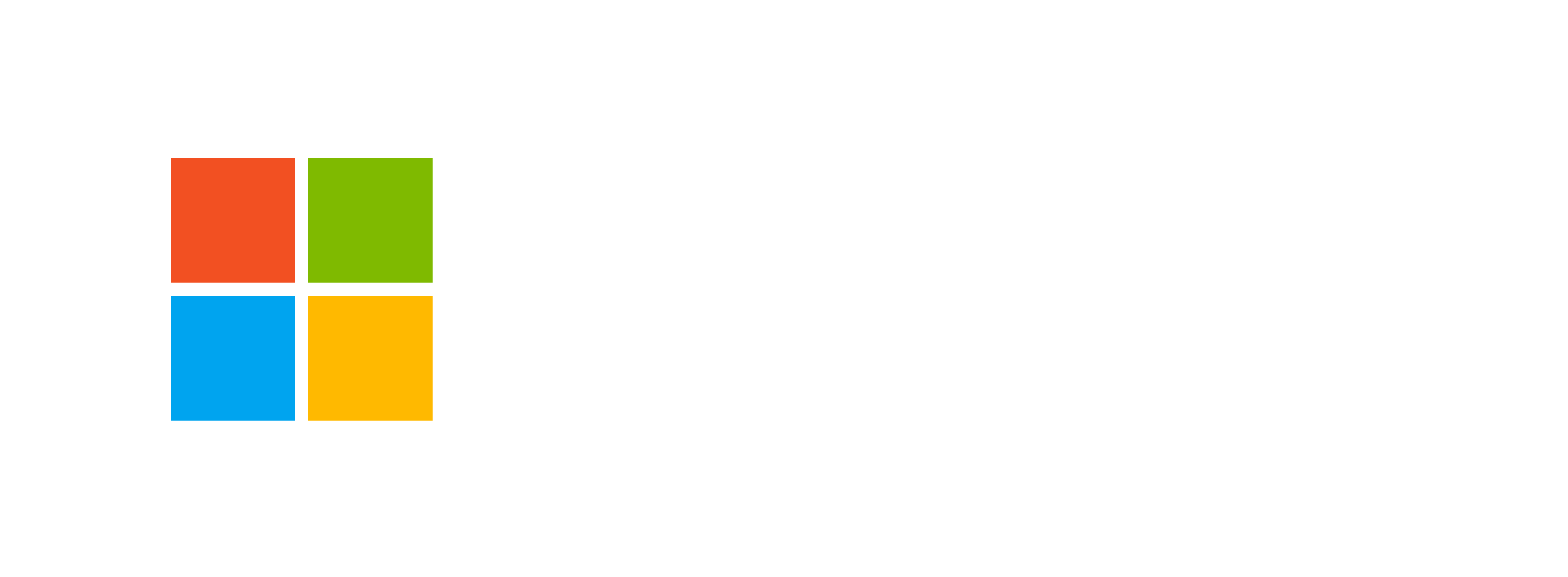 © 2018 Creation. All rights reserved.
How would you describe your company’s general AI maturity?
© 2018 Creation. All rights reserved.
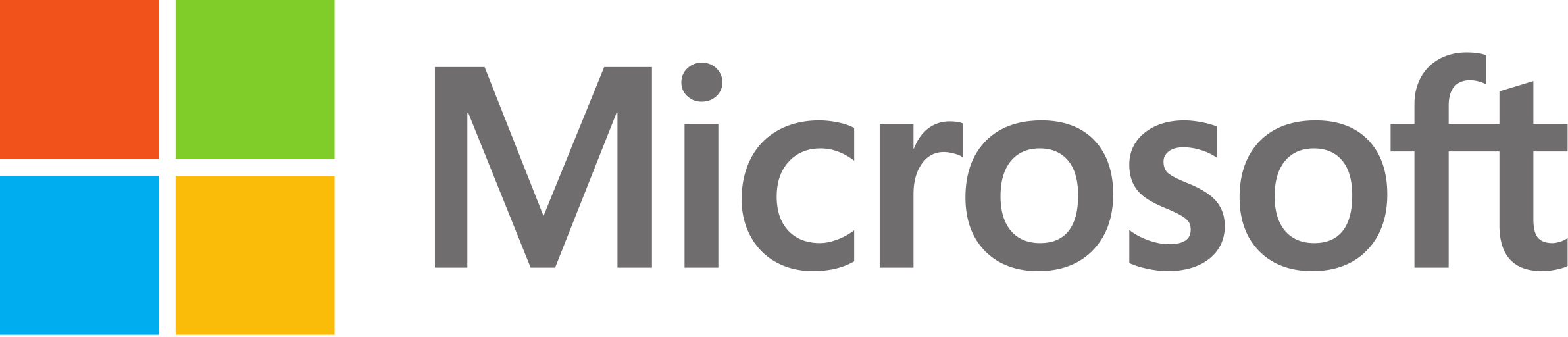 How would you describe your company’s general AI maturity?
© 2018 Creation. All rights reserved.
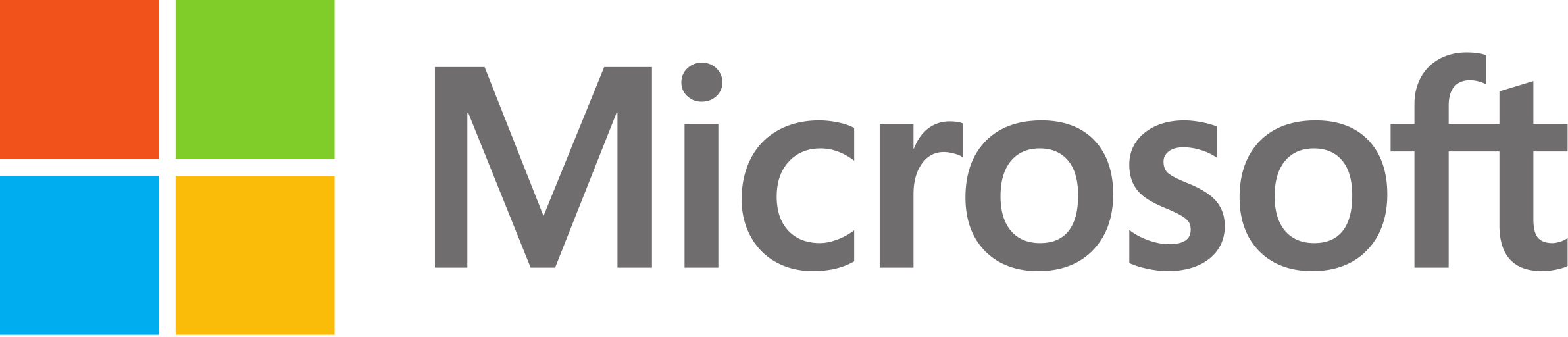 Leaders of high-growth companies feel more urgency to use more AI to not only drive efficiencies, but growth too: 
93.2% of high-growth companies intend to invest in decision-making AI in 1-3 years
64% of lower-growth companies intend to invest in decision-making AI  in 3-5 years
52.5% of high-growth companies expect to use more AI in the coming year to improve decision making – as compared to 33.2% of lower growth companies
Successful leaders feel AI urgency
AI & Business Impact
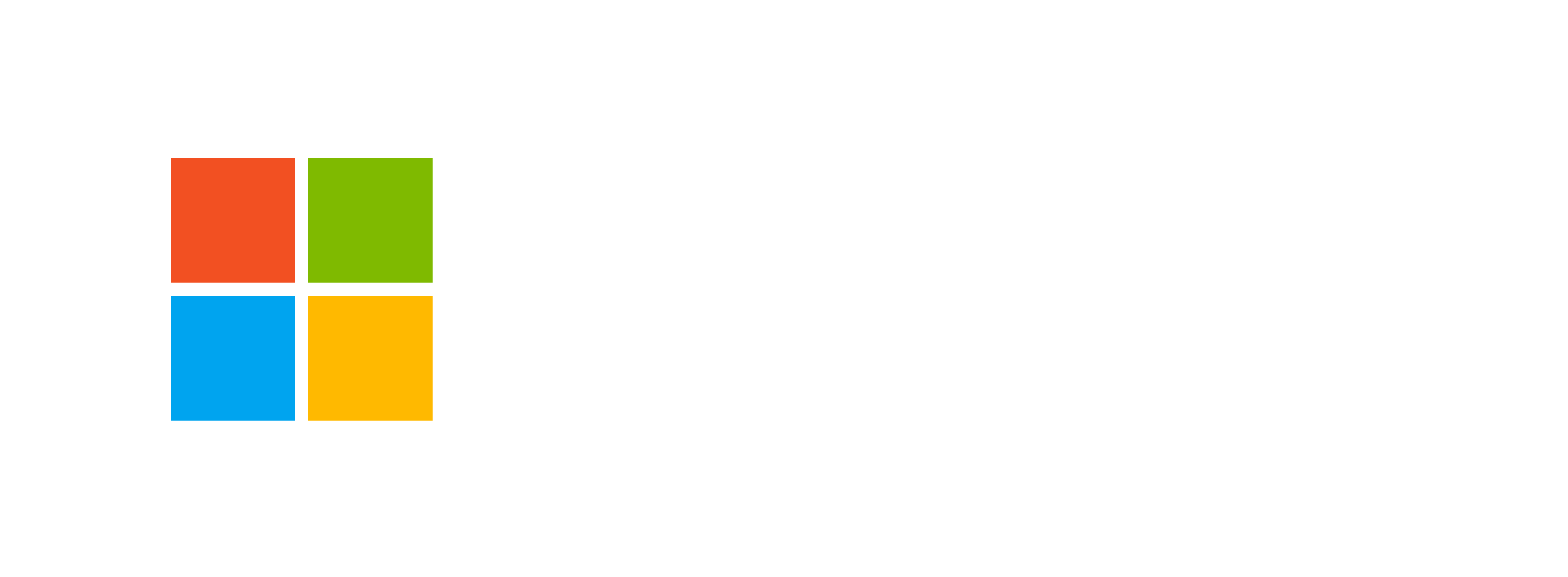 © 2018 Creation. All rights reserved.
Do you intend to use more AI in your business in the future?
© 2018 Creation. All rights reserved.
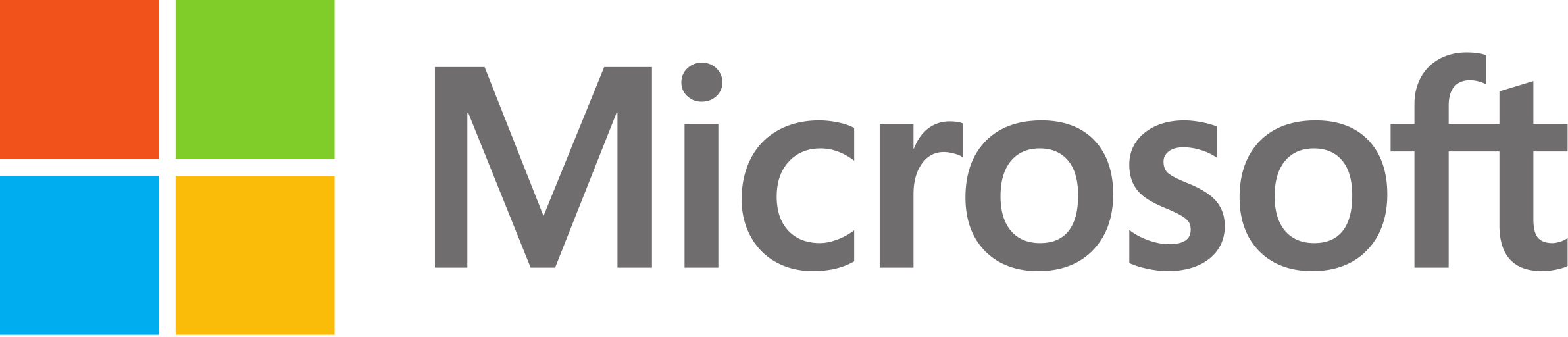 Do you intend to use more AI in your business in the future?
© 2018 Creation. All rights reserved.
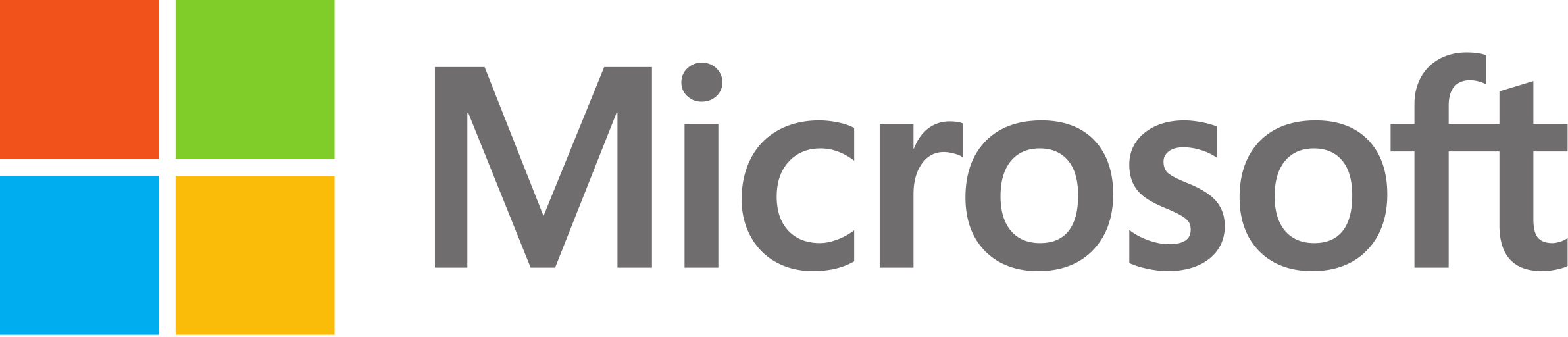 Do you intend to use more AI in your business in the future?
© 2018 Creation. All rights reserved.
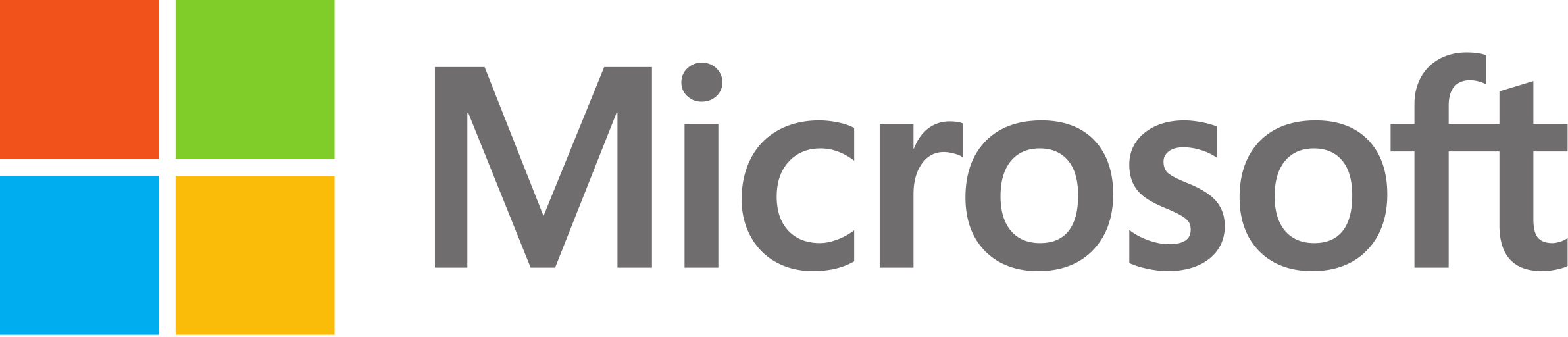 Leaders give more attention to employees in the age of AI
Areas where leaders will invest time in as AI becomes more widely used: 
Motivating and inspiring employees 
Identifying new market opportunities 
Setting the right goals
AI & Leadership
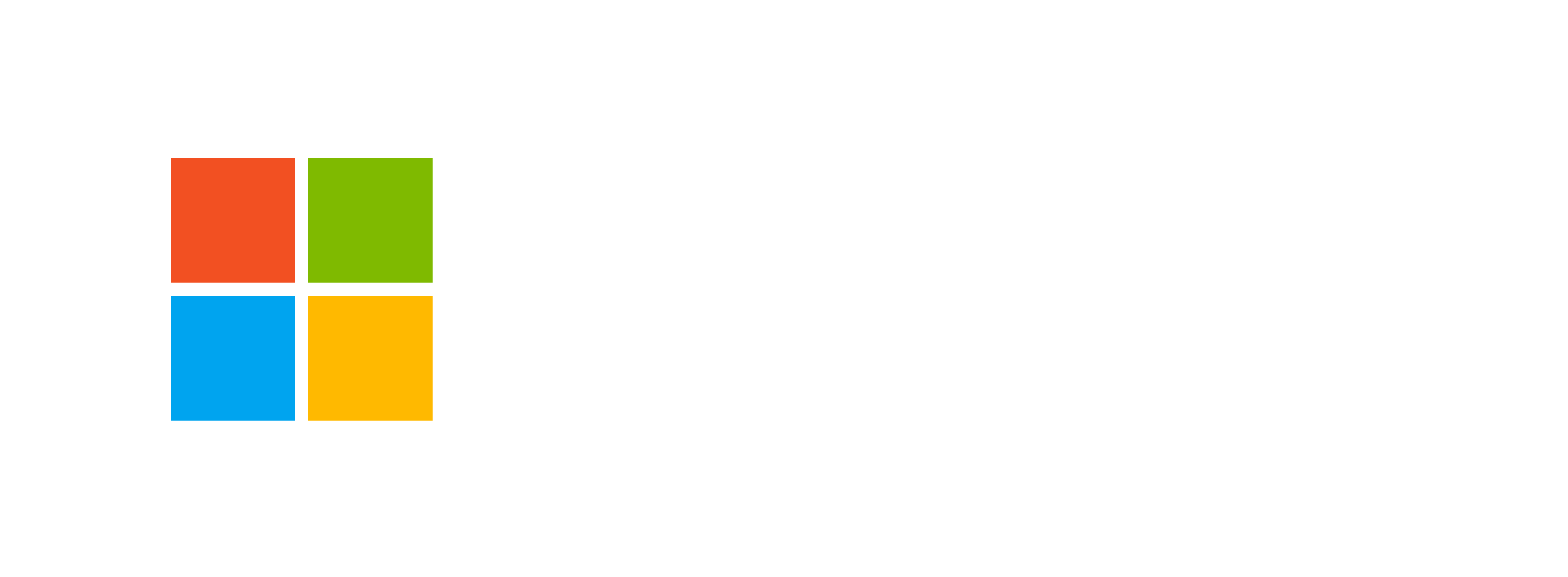 © 2018 Creation. All rights reserved.
If AI becomes more prevalent in the fields you outlined above, in what areas would feel you should invest more time?
© 2018 Creation. All rights reserved.
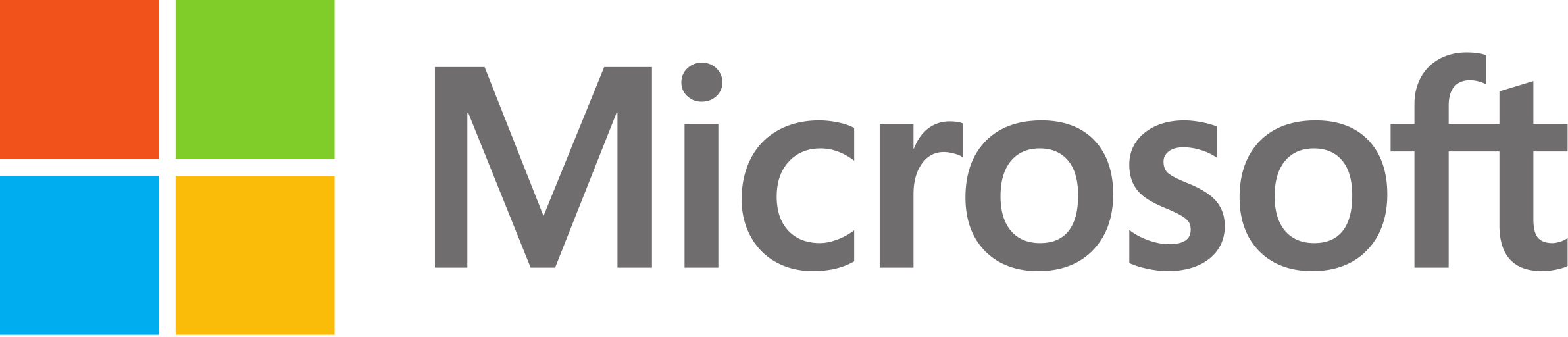 If AI becomes more prevalent in the fields you outlined above, in what areas would feel you should invest more time?
© 2018 Creation. All rights reserved.
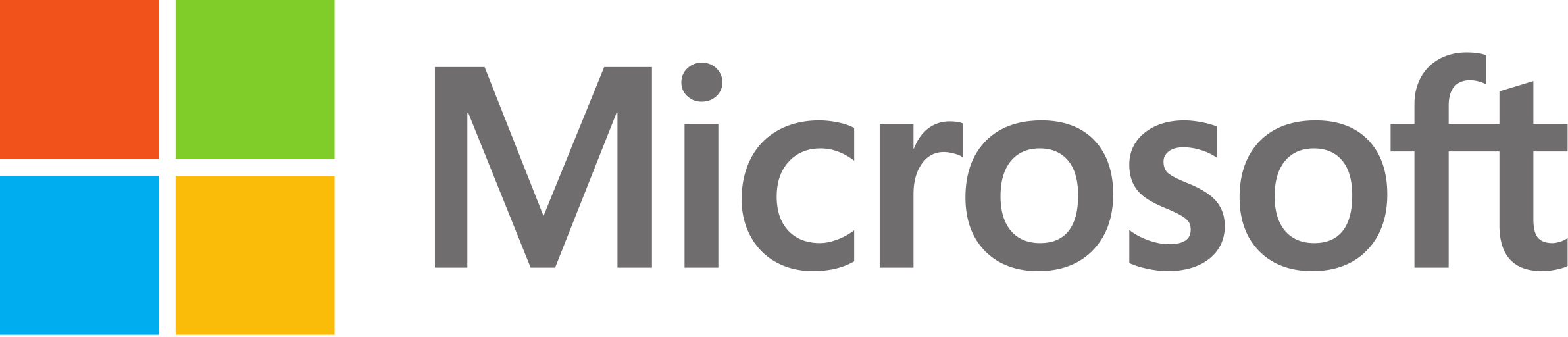 Leaders actively use AI to augment their abilities
What aspects of leadership will change the most with AI? 
Problem-solving
Direction-setting
AI & Leadership
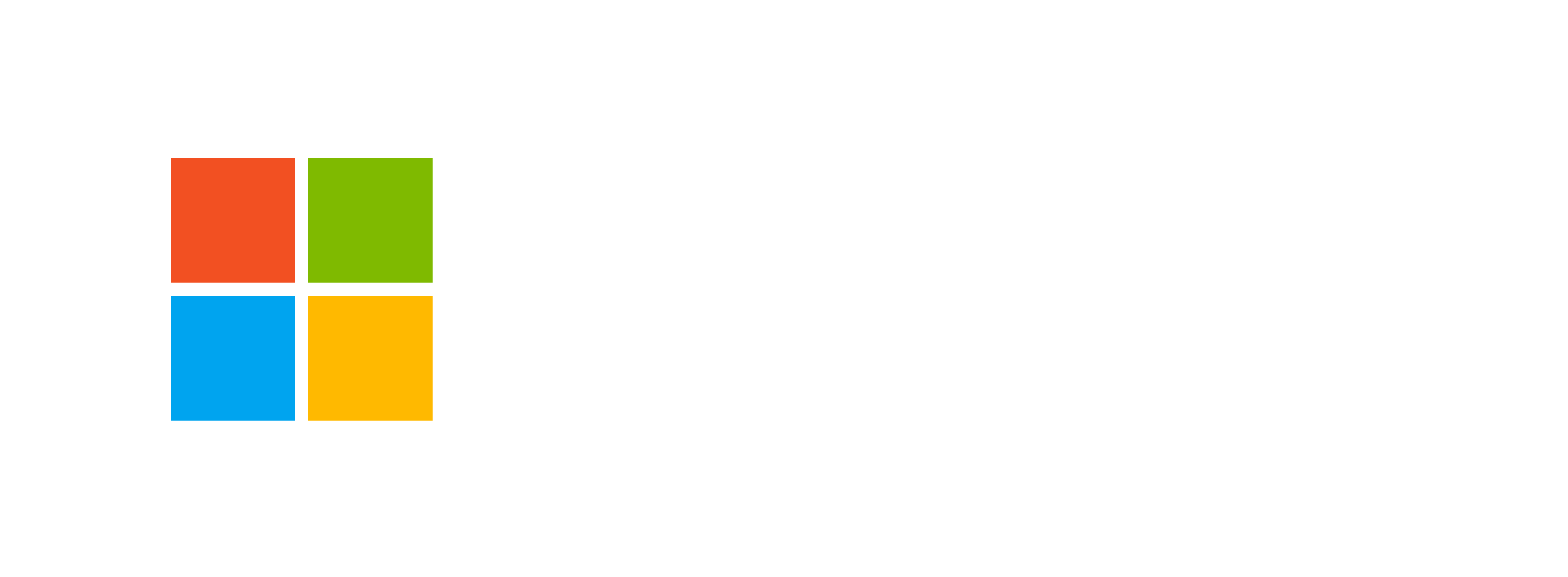 © 2018 Creation. All rights reserved.
Please rate how much AI is going to change the following aspects of leadership:
© 2018 Creation. All rights reserved.
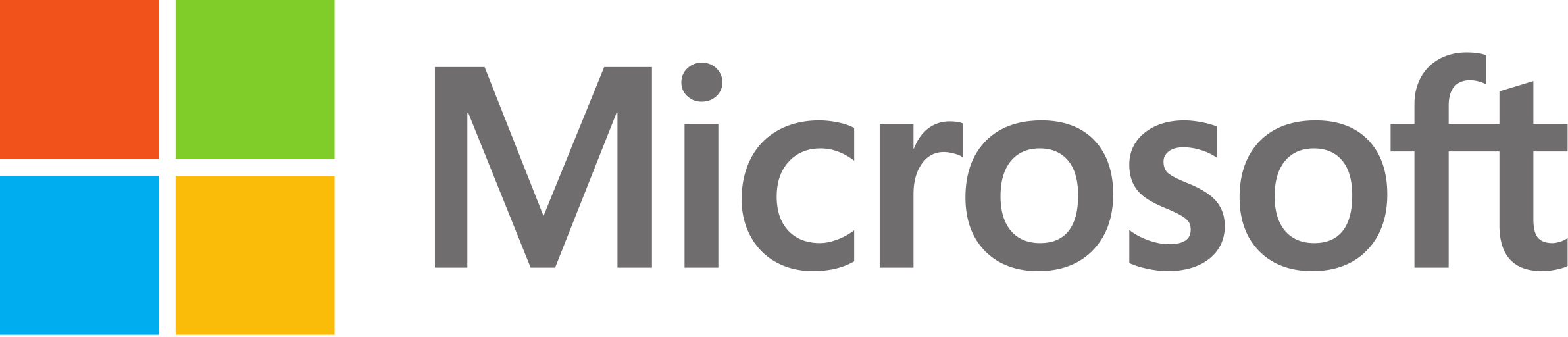 Please rate how much AI is going to change the following aspects of leadership:
© 2018 Creation. All rights reserved.
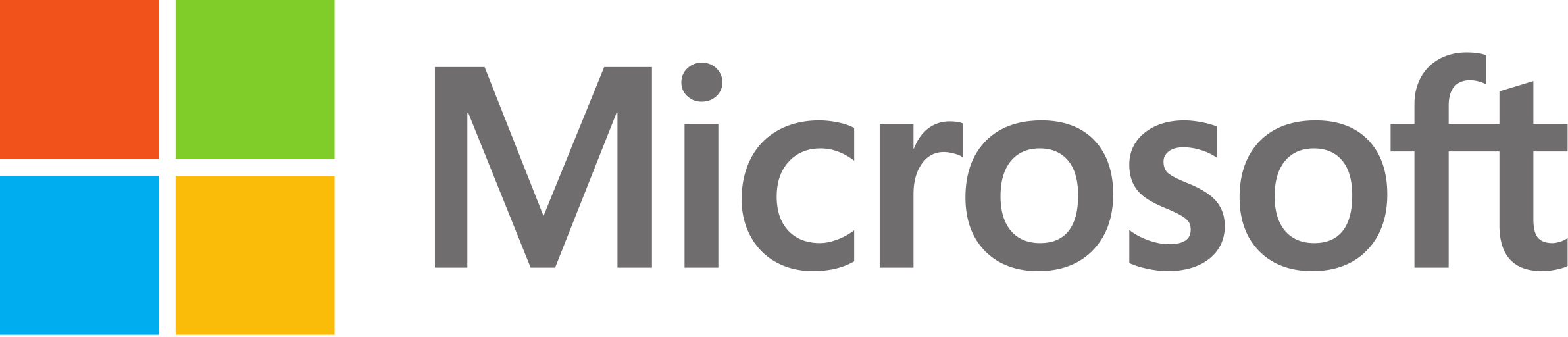 Leaders want to refine skills as more AI is deployed
Would leaders like support to change their skill emphasis so they’re better prepared as more AI is deployed?
76.2% of leaders from high-growth companies say ‘yes’ (vs. 67.3%  of leaders overall)
AI & Leadership Skills
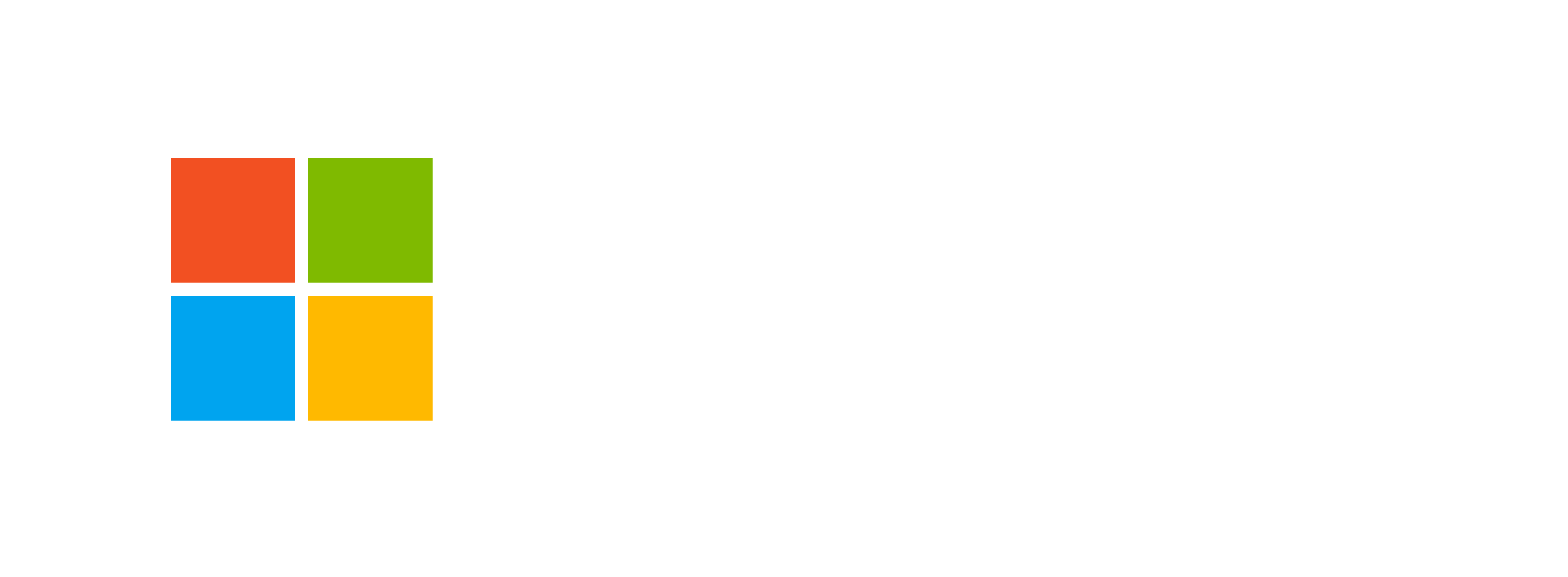 © 2018 Creation. All rights reserved.
I would like support to change my skill emphasis so I am better prepared for AI.
© 2018 Creation. All rights reserved.
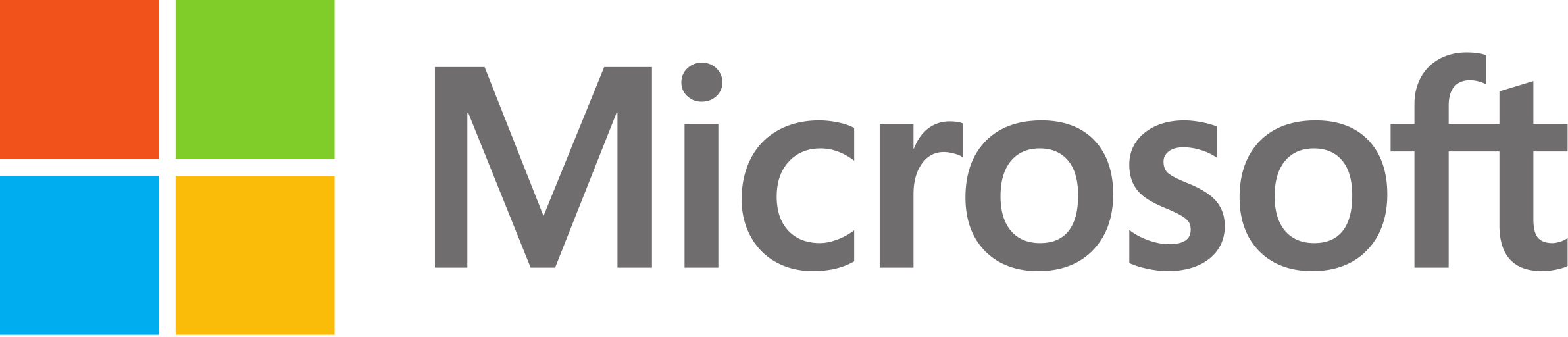 I would like support to change my skill emphasis so I am better prepared for AI.
© 2018 Creation. All rights reserved.
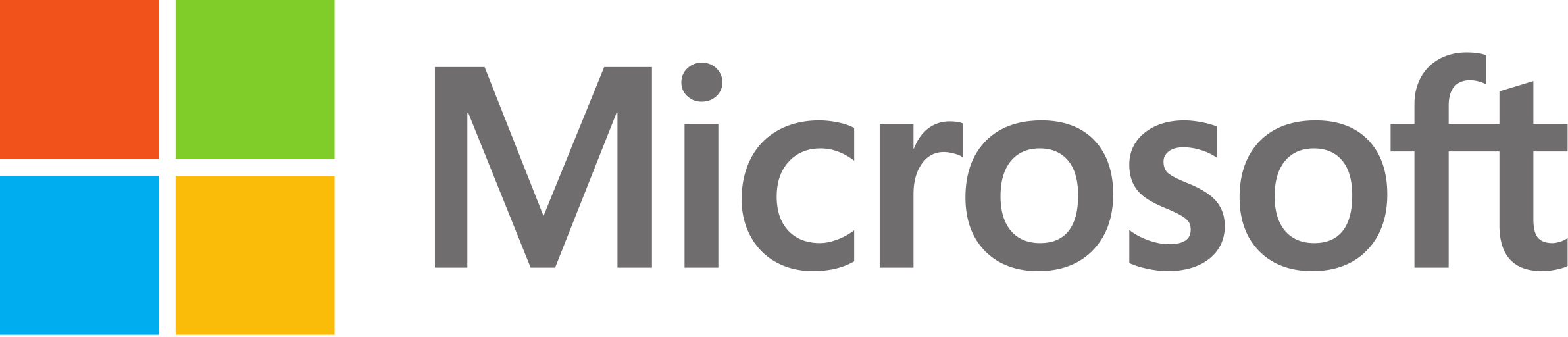 Leaders understand AI will change the pace of business
Leaders understand the AI race is underway and that staying ahead of emerging competitive threats is a priority.
When asked “What are the key challenges related to AI” that leaders see: 
Adapting rapidly to new and changing market environments (46.9%) 
Promoting a culture for humans to thrive off AI (41.4%) 
Developing ideas for how AI can help add value to customer solutions (40%)
AI & Leadership
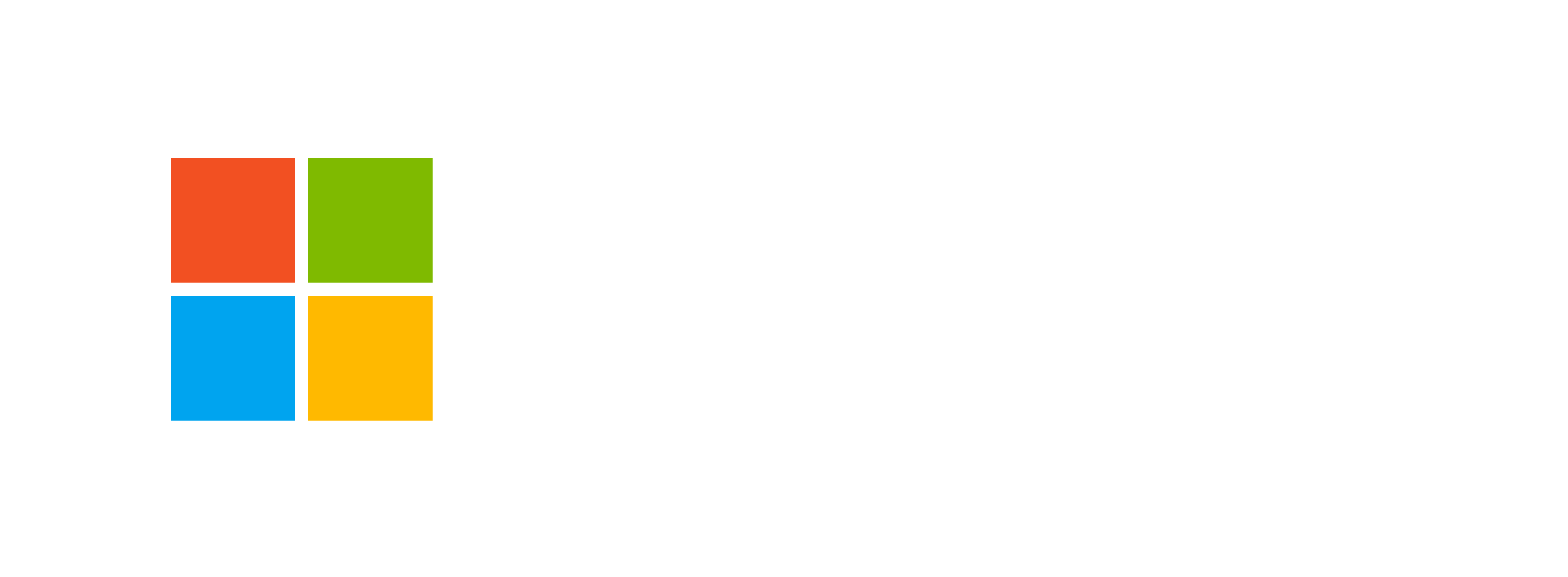 © 2018 Creation. All rights reserved.
What are the key challenges related to AI that you see ahead for leaders?
© 2018 Creation. All rights reserved.
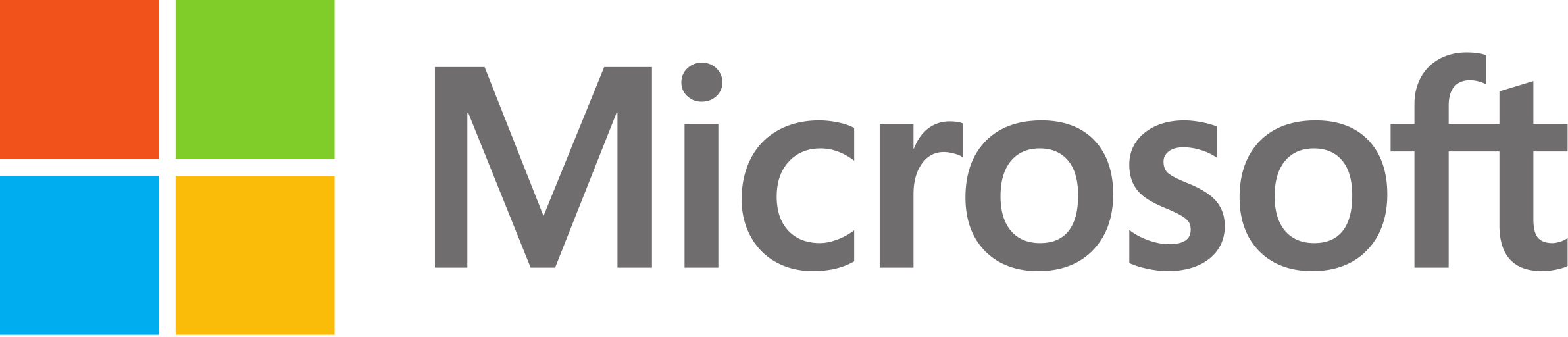 What are the key challenges related to AI that you see ahead for leaders?
© 2018 Creation. All rights reserved.
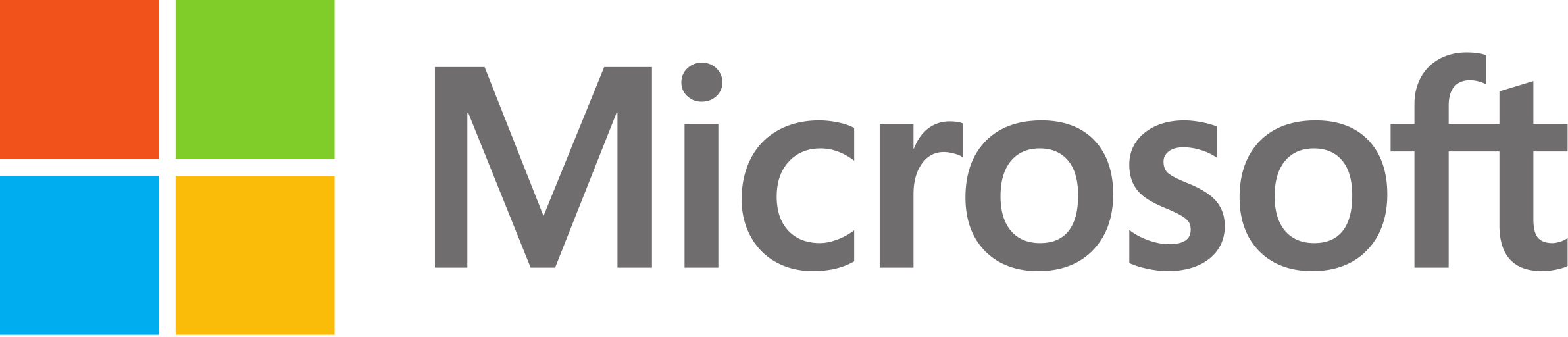 High growth leaders are more likely to believe that leaders have an obligation around responsible AI use.
As their companies are further along in AI maturity, it seems the more leaders know about AI, the more they feel responsible for ethical AI deployment. 
61.5% of high-growth companies believe that ethical AI is rather a leadership imperative while 54.6% of all other companies agree to this sentiment
Successful leaders feel responsible for ethical AI deployment
“Companies that are farther along in AI deployments -- who have higher growth expectations -- are also much more likely to understand that leaders have an obligation around responsible AI use – this issue is not just relevant to data scientists.” – Susan Etlinger, AI analyst with the Altimeter Group
Responsible AI Use & Leadership
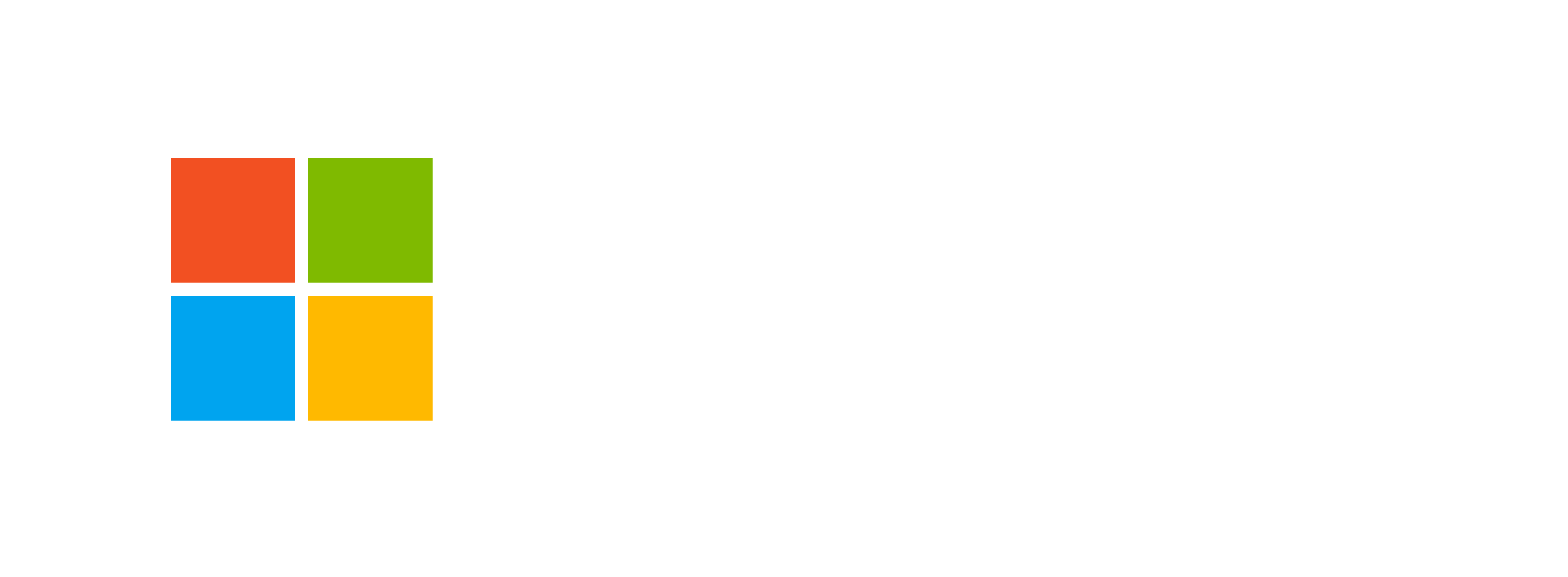 © 2018 Creation. All rights reserved.
To what degree do you believe ethical AI is the responsibility of leadership?
© 2018 Creation. All rights reserved.
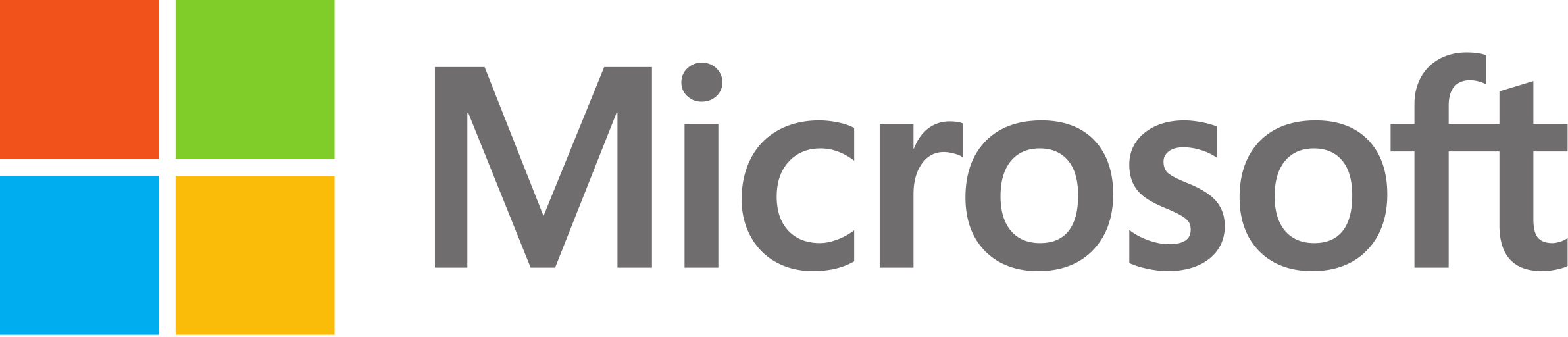